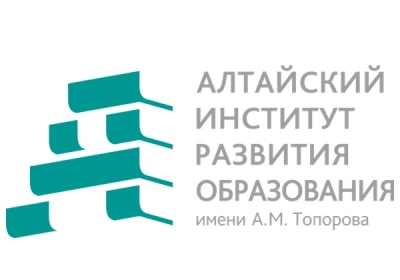 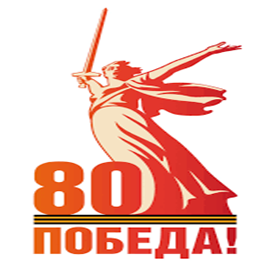 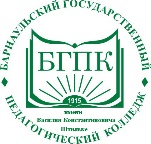 КГБПОУ «Барнаульский государственный педагогический колледж имени Василия Константиновича  Штильке» 
    







                  Тема: «Наставничество через сотрудничество» 

Пархатская Анастасия Михайловна, преподаватель 

май 2025 г
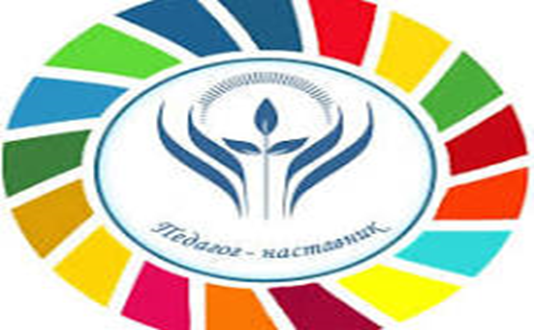 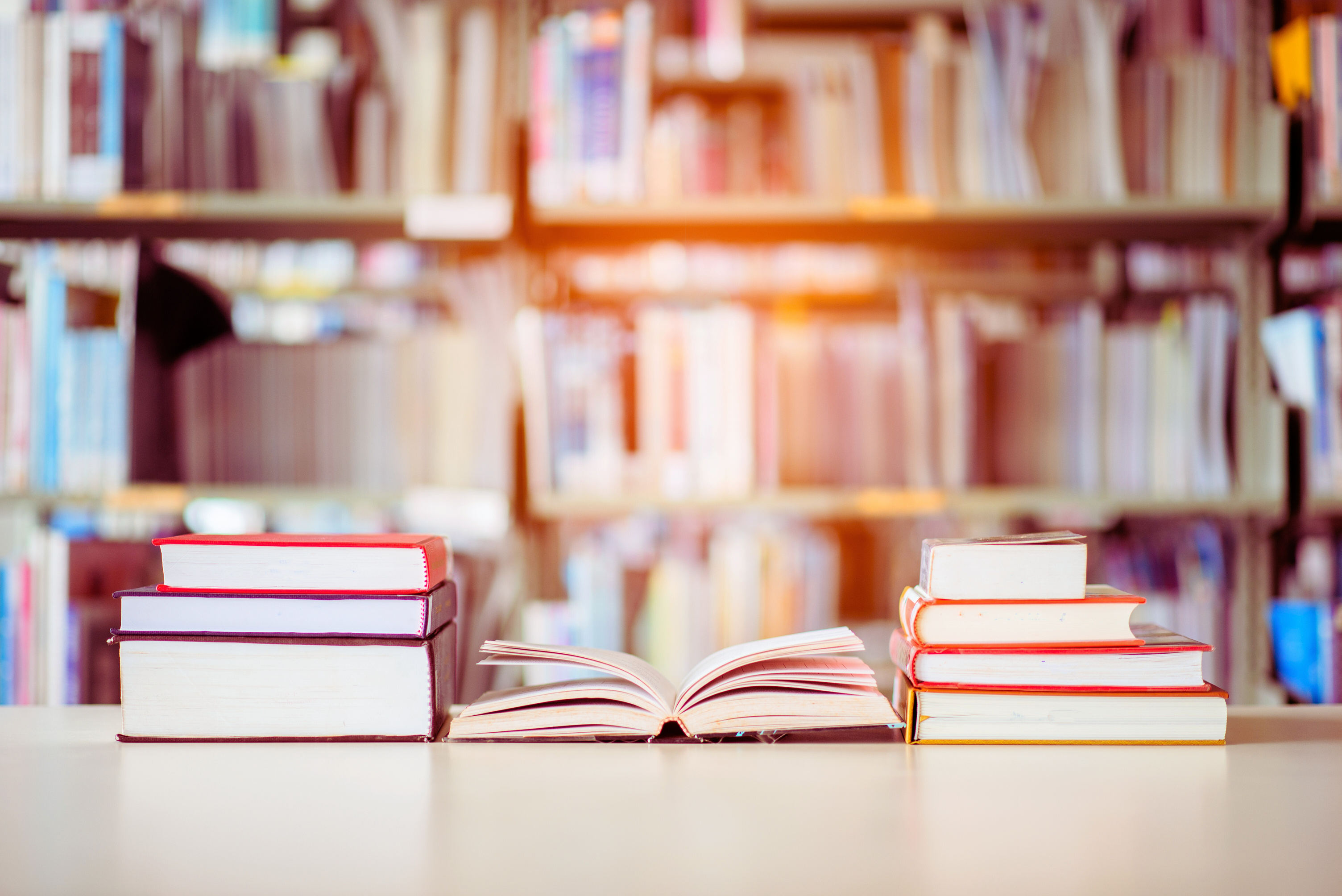 Образовательные учреждения сталкиваются 
с разрывом в опыте преподавателей, что препятствует эффективному использованию современных педагогических технологий.
Проблемы современного образования
Необходимость внедрения инновационных подходов требует активного обмена опытом между опытными и начинающими педагогами посредством наставничества.
Недостаток системной поддержки молодых педагогов затрудняет их адаптацию и профессиональный рост, что снижает качество образовательного процесса.
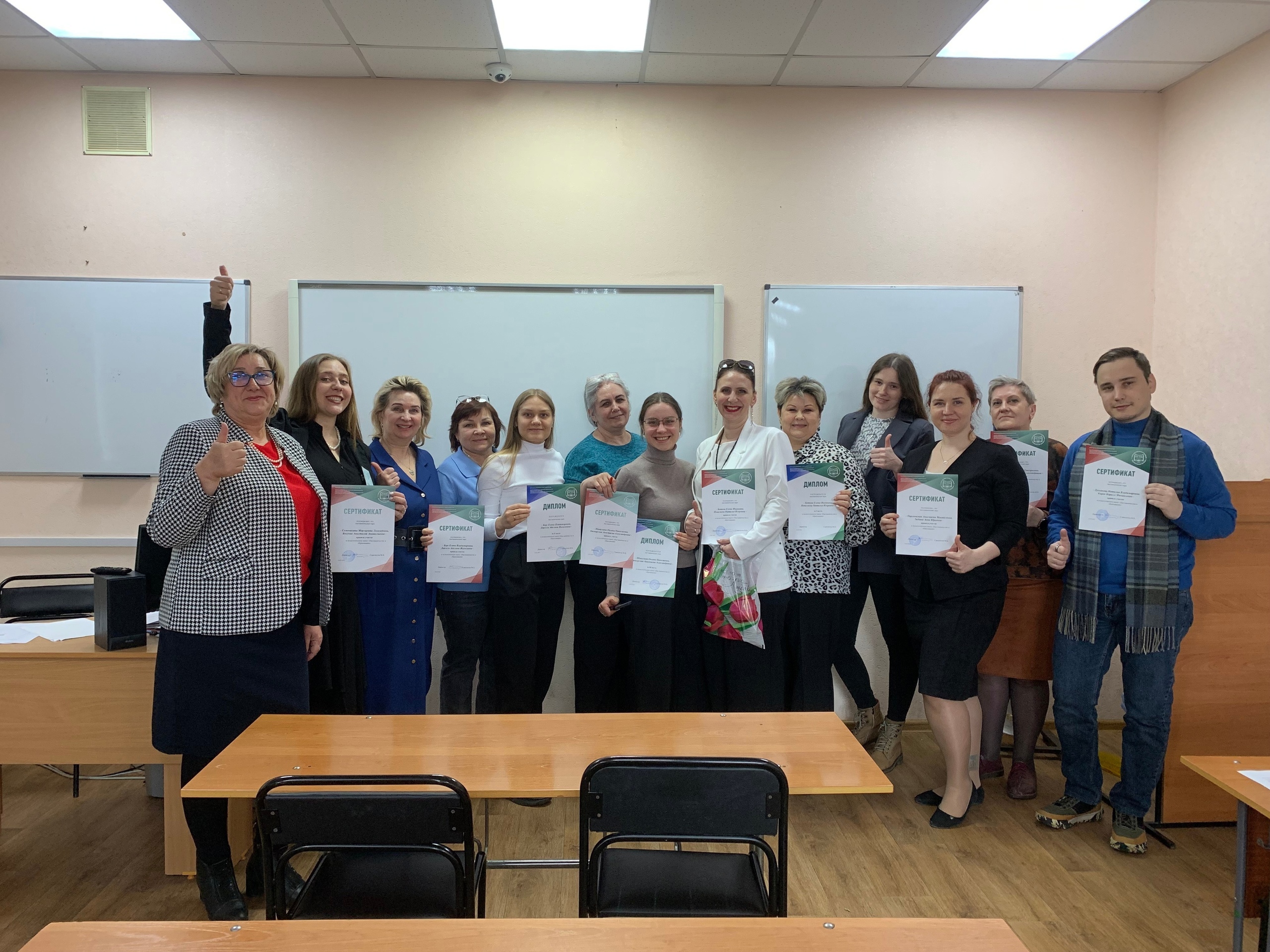 Педагогический стартап
Проект «Педагогический стартап» – это наставнический проект. 
Проект реализуется на базе КГБПОУ «БГПК имени В.К. Штильке». 
В процессе проектной деятельности педагоги-наставники оказывают организационное, методическое сопровождение молодому педагогу 
в реализации его методической темы, работе с документацией, группой обучающихся.
НОРМАТИВНАЯ БАЗА
Письмо Министерства просвещения Российской Федерации, общероссийского Профессионального союза работников народного образования и науки Российской Федерации от 21 декабря 2021 года № АЗ-1128/08 «Методические рекомендации 
по разработке и внедрению системы (целевой модели) наставничества педагогических работников в образовательных организациях».
Положение о наставничестве для педагогических работников в 
КГБПОУ «БГПК имени В.К. Штильке» от 16 октября 2023 года № 20-1/2023.
Сведения о наставнической практике
СРОК РЕАЛИЗАЦИИ ПРОГРАММЫ НАСТАВНИЧЕСТВА:
ФОРМА НАСТАВНИЧЕСТВА:
«педагог-педагог»
3 года
РЕЖИМ РАБОТЫ В ПАРЕ НАСТАВНИЧЕСТВА:
ВИД НАСТАВНИЧЕСТВА:
очный
индивидуальная форма работы
Задачи проекта:
Построение продуктивной среды 
в педагогическом коллективе на основе взаимообогащающих отношений начинающих 
и опытных специалистов.
Адаптация молодого педагога в профессии.
Цель проекта:
создание условий 
для формирования эффективной системы поддержки молодого специалиста, раскрытие его профессионального 
и творческого потенциала, успешной личной 
и профессиональной самореализации.
Внедрение в практику передового педагогического опыта, новейших достижений педагогической, психологической и других специальных наук, новых педагогических технологий.
Ооказание методической помощи наставляемому 
в овладении в полном объеме должностными обязанностями преподавателя.
Ожидаемый результат:
Усиление уверенности молодых (новых) специалистов 
в собственных силах 
и развитие личного, творческого 
и педагогического потенциалов.
Высокий уровень включенности молодых (новых) специалистов 
в педагогическую деятельность образовательный процесс колледжа.
Повышение уровня удовлетворенности собственной работой 
и улучшение психоэмоционального состояния.
Овладение в полном объеме должностными обязанностями преподавателя, ознакомление 
с современными методами и приемами труда.
Ускорение процесса адаптации наставляемого 
к требованиям в колледже, развитие способности самостоятельно 
и качественно выполнять возложенные на него обязанности.
Рост числа собственных профессиональных работ: статей, исследований, методических практик и др. молодого специалиста.
Наставническая пара «педагог –педагог»
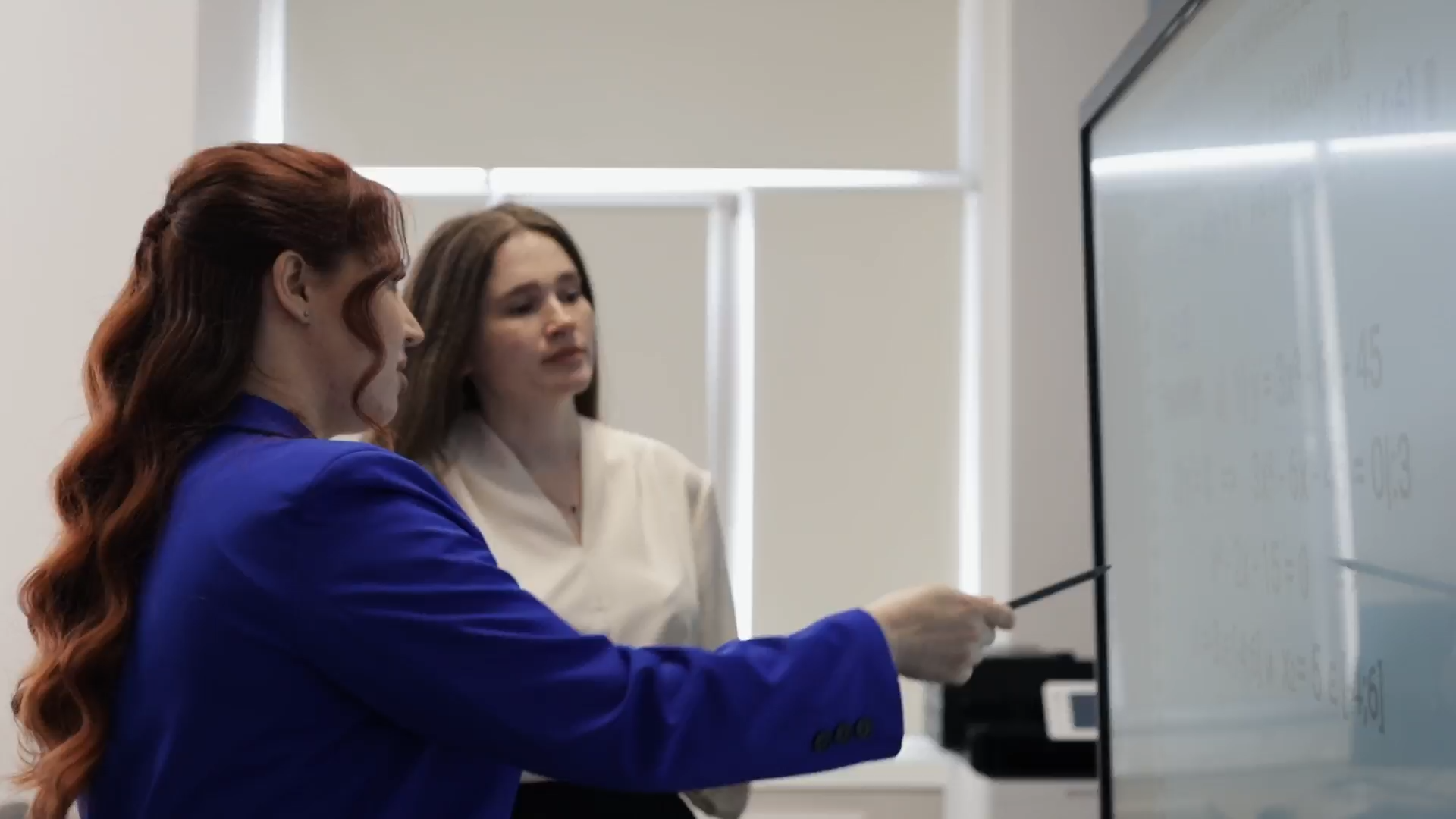 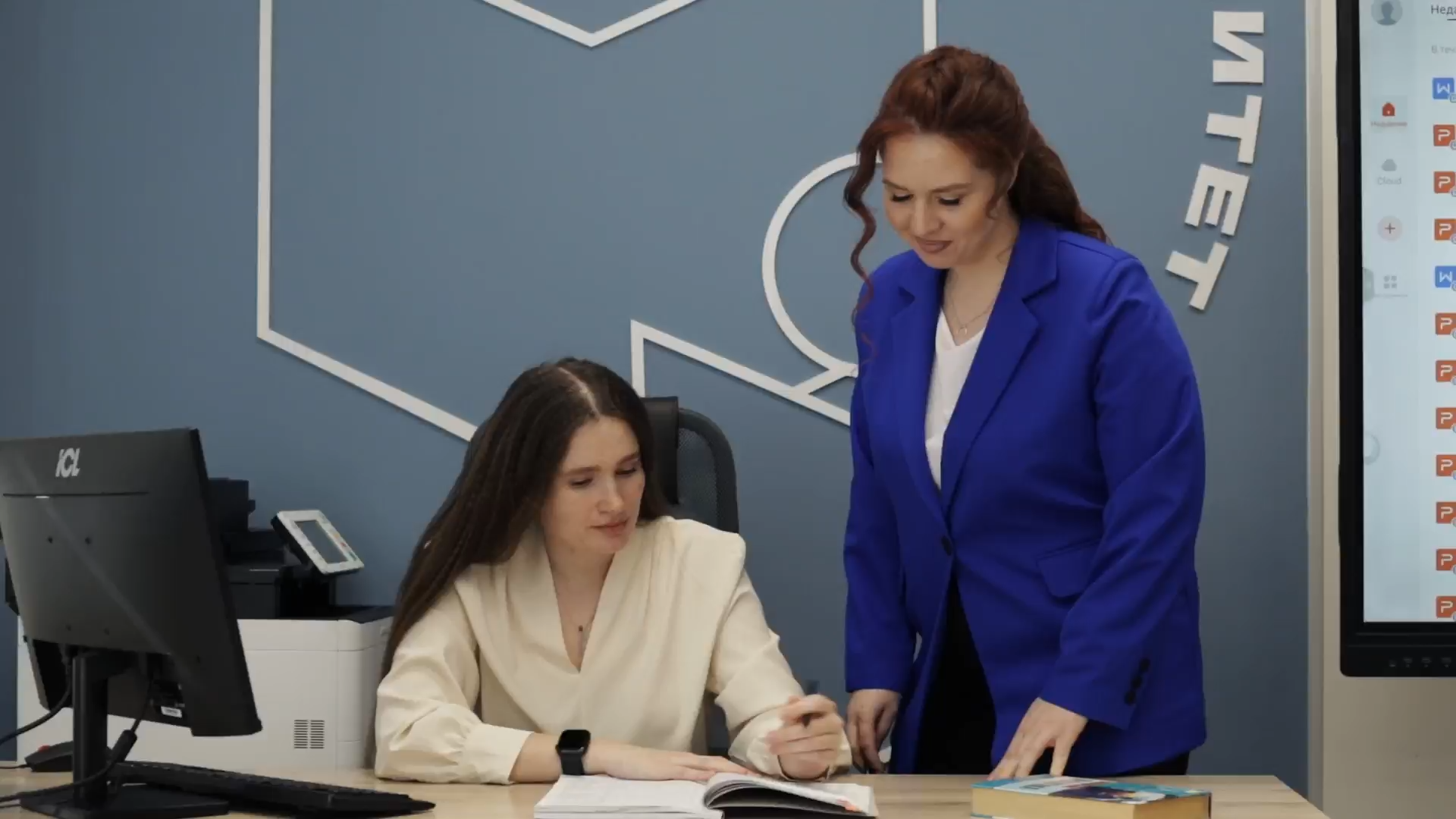 ИНФОРМАЦИЯ О НАСТАВНИКЕ
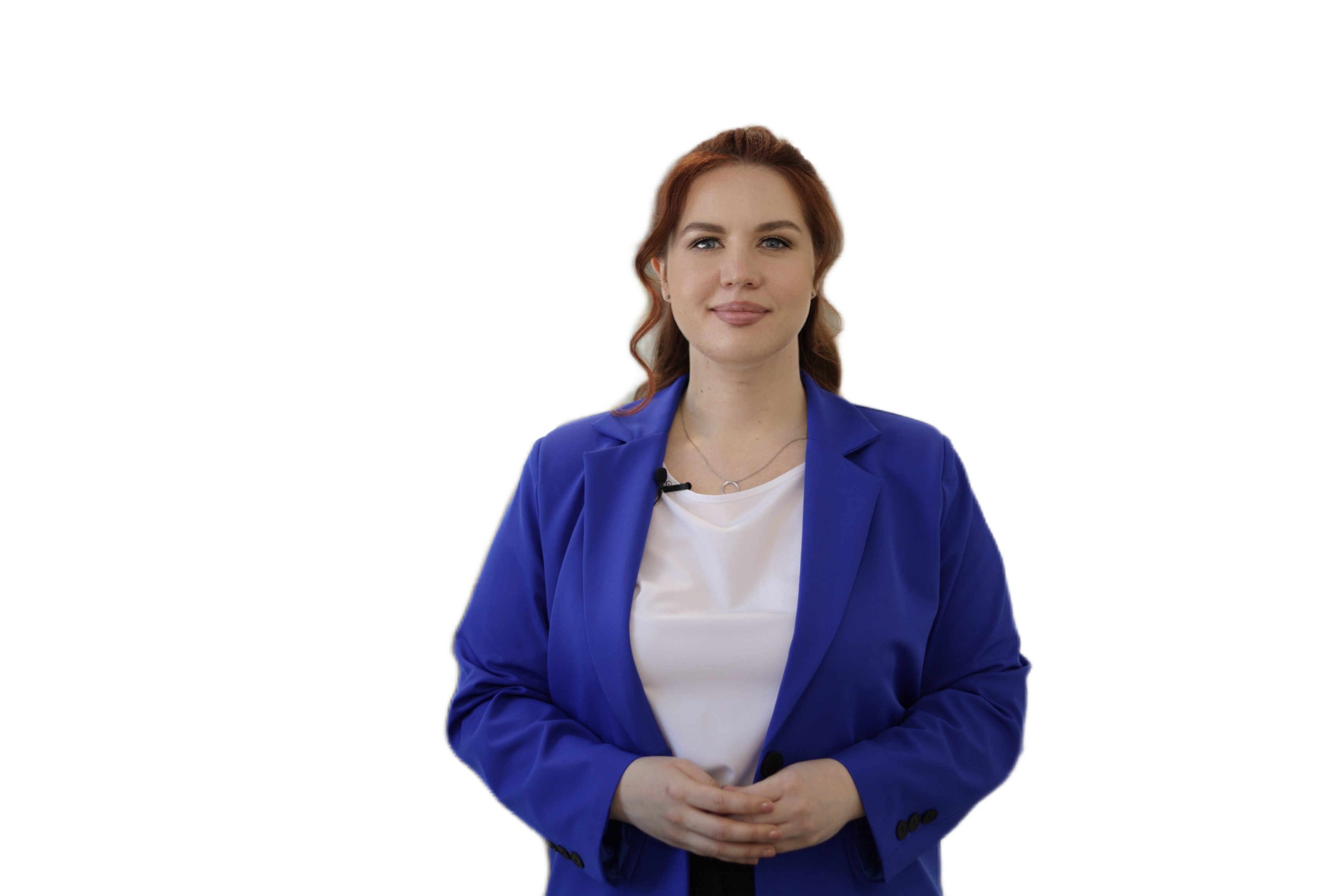 Пархатская Анастасия Михайловна
Опыт работы:
9 лет.
Должность в настоящее время:
преподаватель высшей квалификационной категории.
Профессиональная деятельность:
преподает дисциплины и междисциплинарные курсы: «Информатика», «Информатика и информационно-коммуникационные технологии 
в профессиональной деятельности», «Разработка программных модулей», «Математическое моделирование», «Инструментальные средства разработки», «Технология разработки и защиты баз данных».
Педагогические технологии:
использует проектное обучение, цифровые образовательные ресурсы, интерактивное оборудование и методики интерактивного погружения 
с элементами геймификации.
ИНФОРМАЦИЯ О НАСТАВЛЯЕМОМ
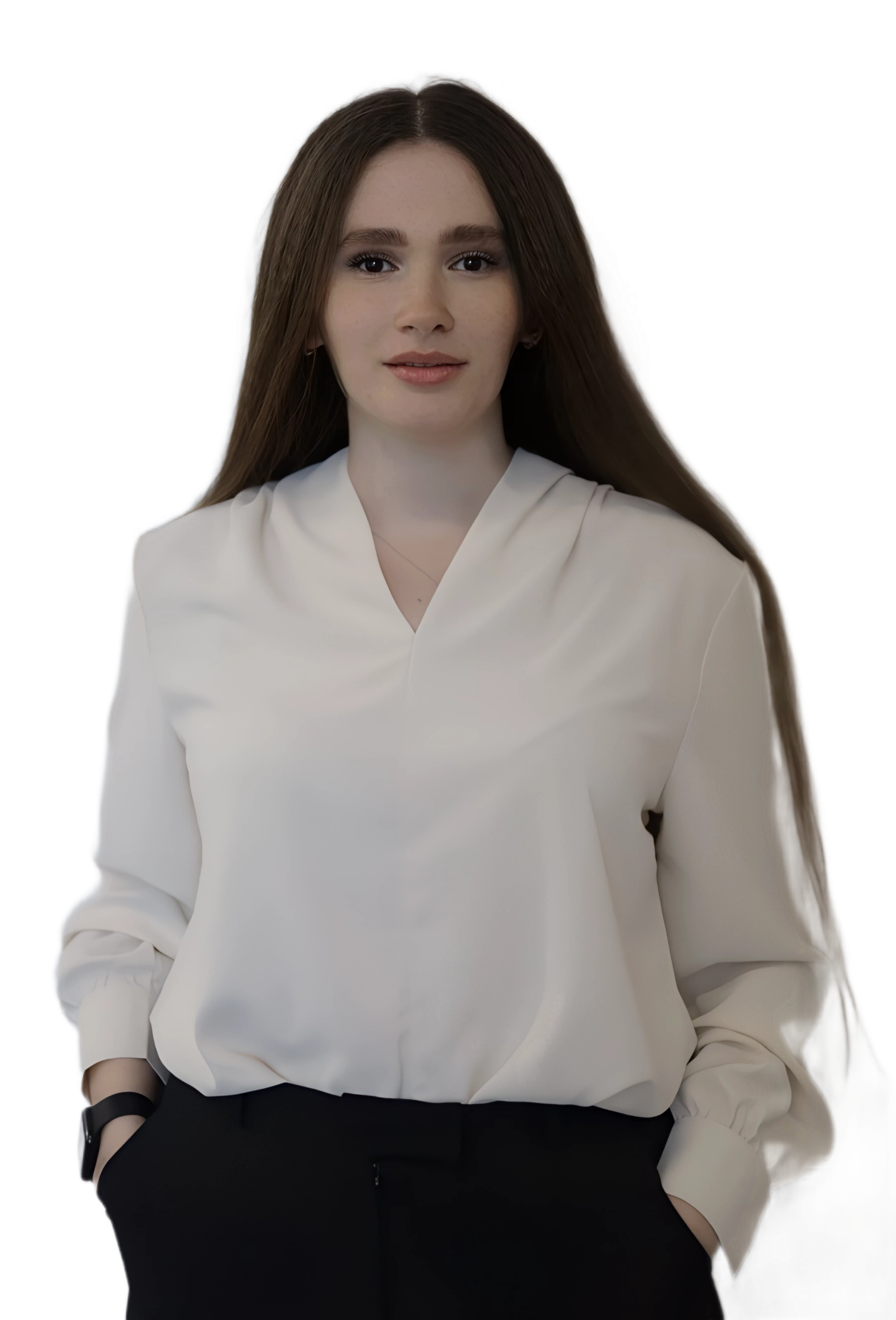 Зыбина Анна Юрьевна
Опыт работы:
2 года.
Начало карьеры преподавателя:
преподаватель без квалификационной категории, испытывающий трудности с организацией учебного процесса.
Должность в настоящее время:
преподаватель первой квалификационной категории.
Профессиональная деятельность в настоящее время:
преподает дисциплины и междисциплинарные курсы: «Информатика», «Информатика и информационно-коммуникационные технологии 
в профессиональной деятельности», «Внедрение и поддержка программного обеспечения компьютерных систем».
Наставничество позволило через системную поддержку повысить 
её профессиональные навыки и адаптироваться в педагогическом коллективе.
Метод «катализация»
Метод «сопровождения»
Метод «посев»
Метод «сбор урожая»
Метод «показ»
наставник у наставляемого формирует навыки либо знания, которые пока еще не актуальны, но приобретут ценность 
в дальнейшем, когда ситуация этого потребует.
наставник берет на себя обязательства предоставления наставляемому помощи, в том числе участвует в развитии его профессиональных навыков.
наставник погружает наставляемого в среду изменений, провоцируя его на расширение кругозора, с изменением порядка ценностей и восприятия.
наставник на своем личном примере показывает определенные методики, навыки совершения определенных действий, способы решения поставленных задач, делая рабочие ситуации понятнее.
налаживания обратной связи с обучаемым, чтобы понимать – что изучено за время обучения, какие выводы были сделаны.
Методы реализации наставничества
Персонализированная программа 
наставничества
Результаты наставничества
Показатели развития наставляемого в ключевых сферах профессиональной деятельности и личностного роста.

Наставничество существенно улучшает как профессиональные, 
так и личностные качества молодого преподавателя.
Отчёт проекта «Педагогический стартап» КГБПОУ «БГПК», 2025
Достижения наставляемого
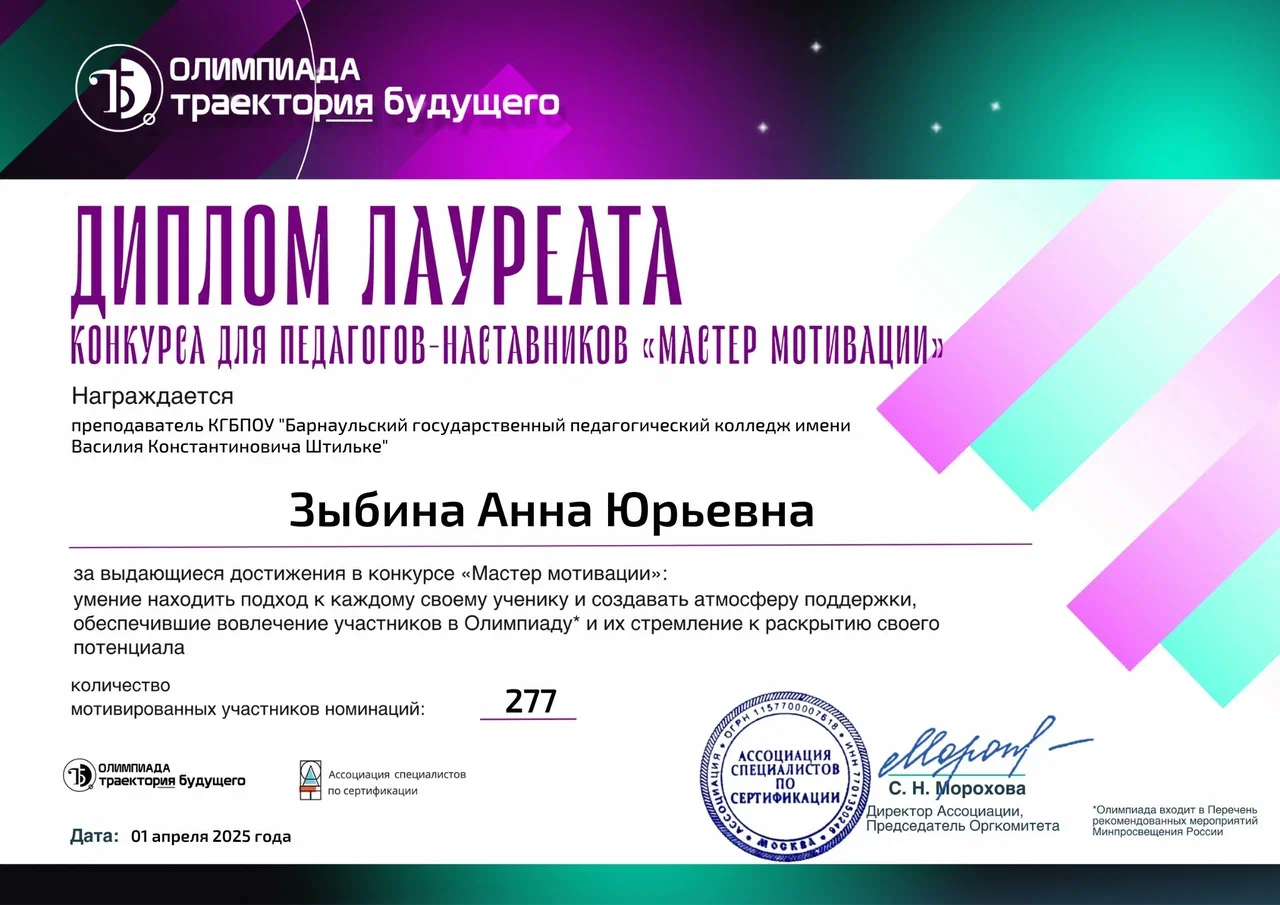 ЦцРезультат деятельности наставнической пары
Повышение уровня удовлетворенности собственной работой у молодого педагога.
Повышение активности молодого преподавателя 
в работе цикловой комиссии.
Качественный рост преподавания.
Рост числа собственных методических разработок.
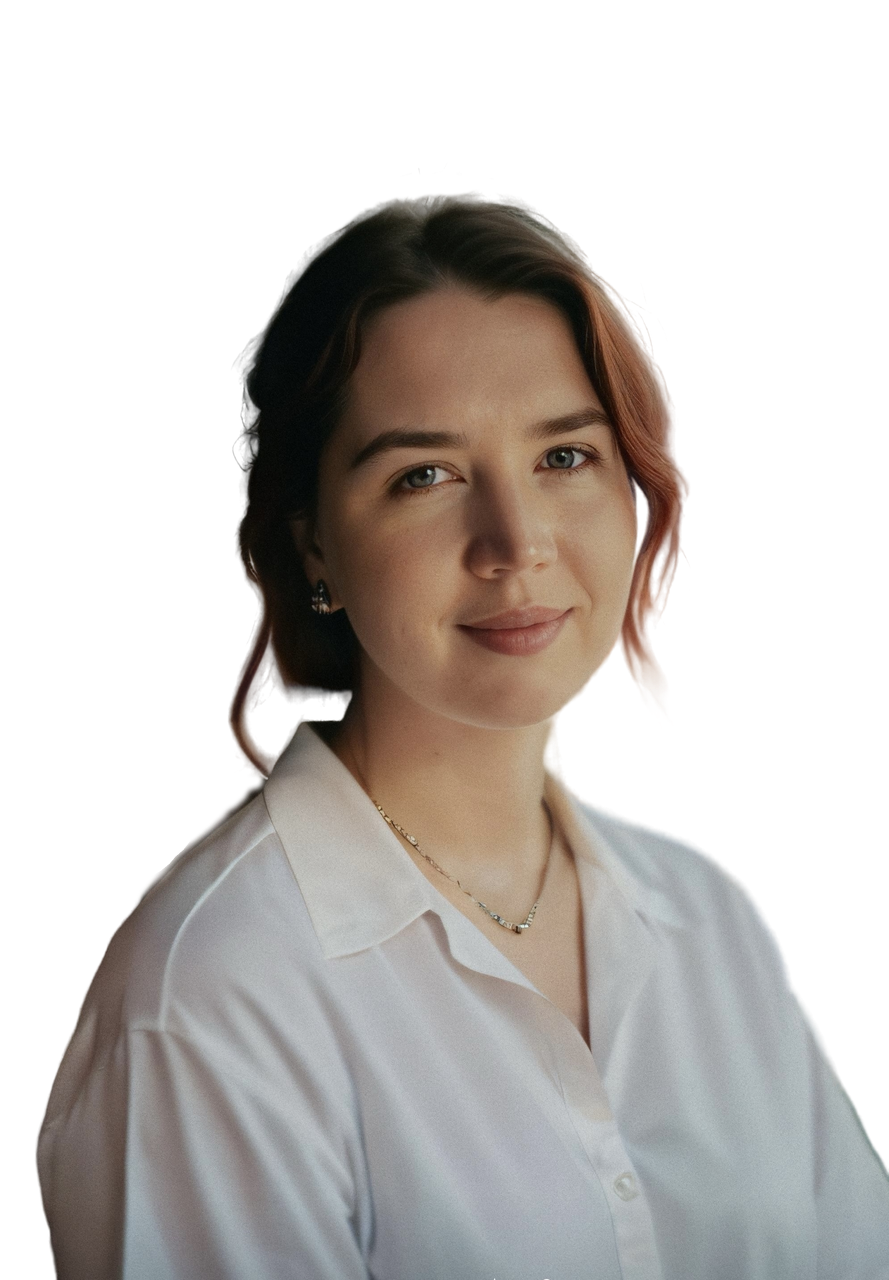 Остались вопросы?
Всегда рада ответить на них! 
Электронная почта: parkhatskaya@mail.ru
Спасибо 
за внимание!